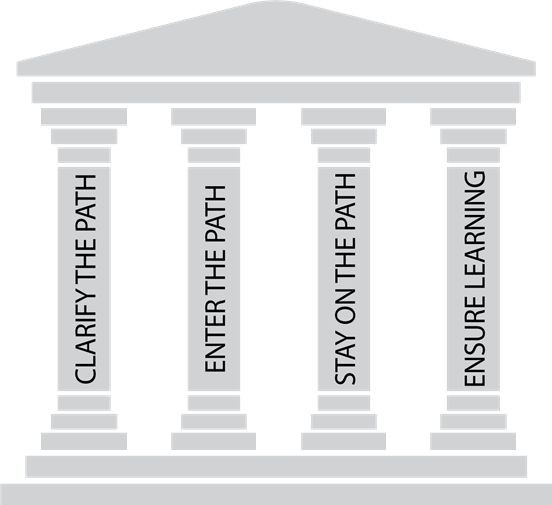 Moorpark College and Guided Pathways
An Update
Nenagh Brown, Julius Sokenu, Amanuel Gebru
November 25, 2017
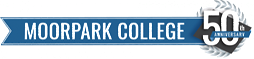 What is Guided Pathways?
See website!

http://www.moorparkcollege.edu/faculty-and-staff/professional-development/guided-pathways

Collect handouts
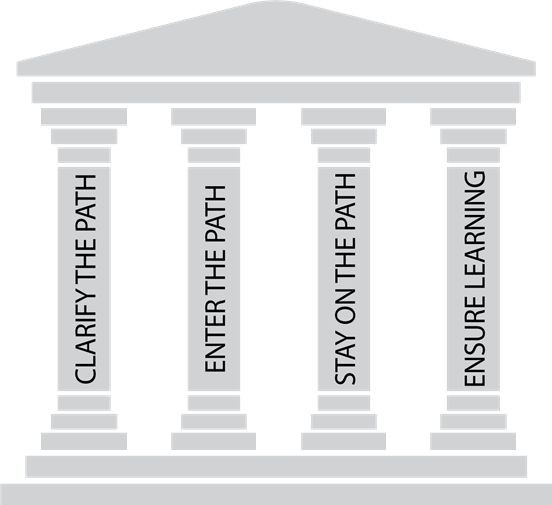 Moorpark College and Guided PathwaysWhat we have done so far . . .
April ‘17: Introduction to Guided Pathways by Rob Johnstone

August ‘17: Presentation on Guided Pathways at Bakersfield College

August ‘17: Moorpark team visit to Mount San Antonio College
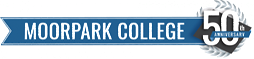 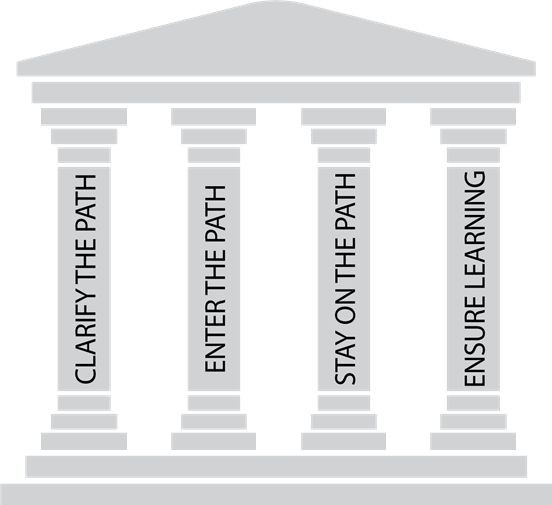 Moorpark College and Guided PathwaysWhat we have done so far . . .
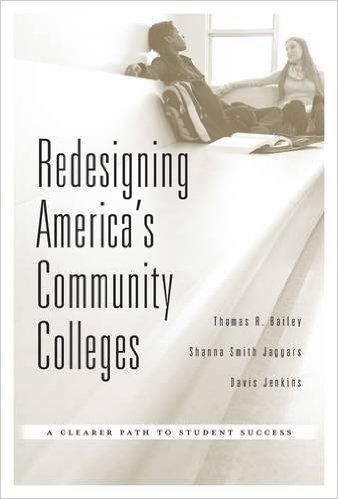 Sept-Nov ‘17: Book group discussions on Redesigning 
	America’s Community Colleges

October ‘17: ‘Y’All Come’ on Guided Pathways

Nov-Dec ‘17: Adhoc GP Workgroup meetings
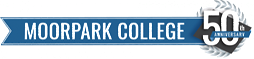 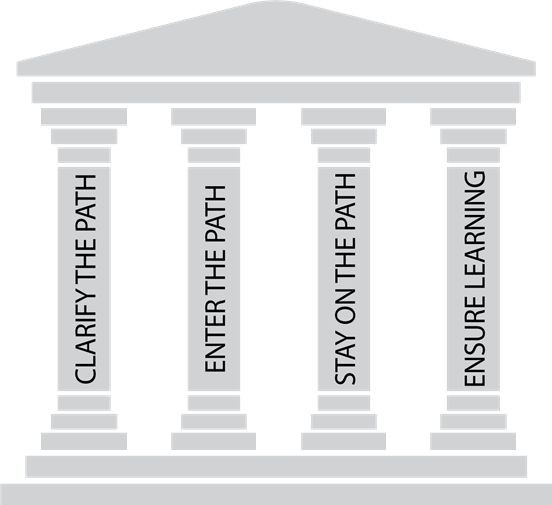 The CA Chancellor’s Office and Guided Pathways
May ’17: Budget Revise - $150m for Guided Pathways

Oct ‘17: Budget allocated to colleges
		Moorpark’s total over 5 years: $1,091,668 
		(Year 1: $272,917)
      
Oct ‘17: Three steps required to obtain funding
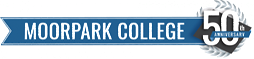 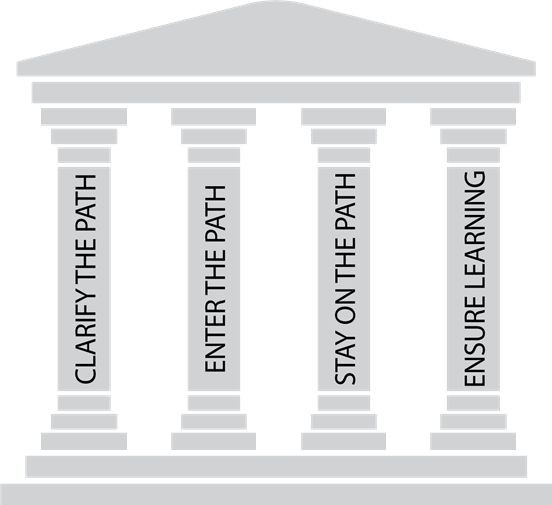 The CA State Chancellor’s Office and Guided Pathways Timeline
Oct ’17: Attendance at Guided Pathways Workshop

Dec ‘17: Submit College Guided Pathways Self Assessment
	(“Early Adoption Plus”) 

3.  Mar ‘18: Submit College Guided Pathways Multi-Year Plan
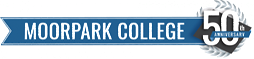 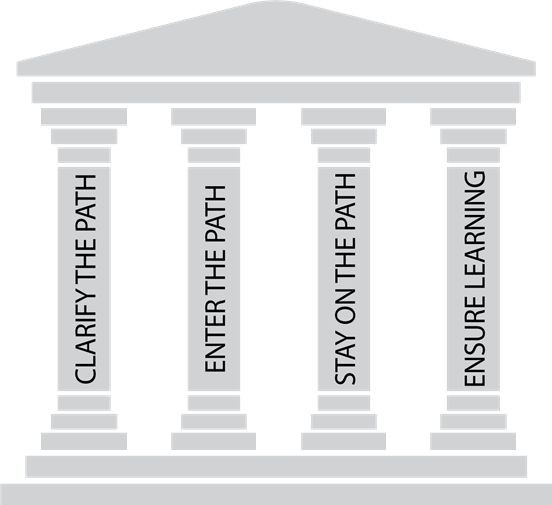 Moorpark College and Guided PathwaysWhat we are doing right now . . .
Guided Pathways Update Meeting

Advertising for 2 Guided Pathways faculty leads for 	Spring

Academic Senate Council starting discussion on 	Guided Pathways resolution n

Defining focus areas for Multi-Year Plan
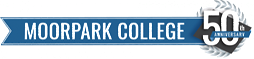 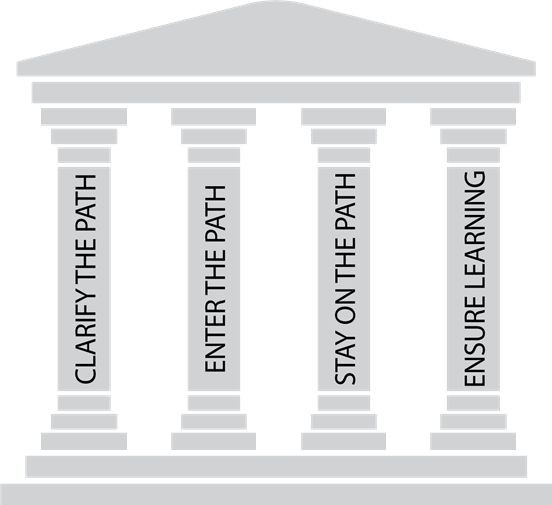 Expand program mapping  to help clarify the paths for our studentsJill McCall
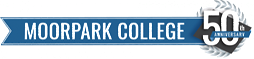 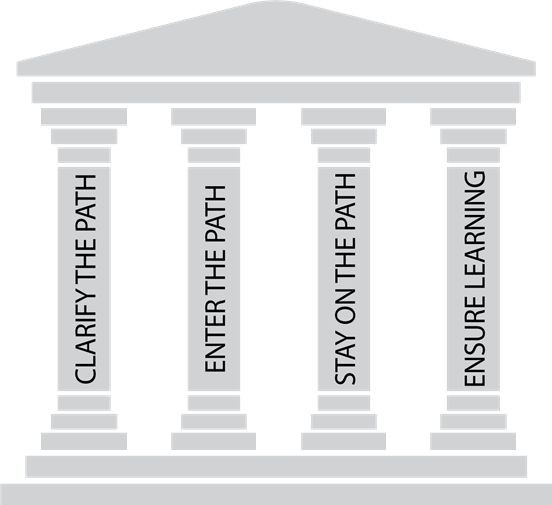 Explore the concept of “meta-majors” and its suitability for our studentsTraci Allen
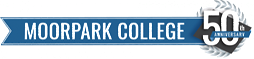 What is a Meta Major?Meta-majors, sometimes referred to as career clusters or communities of interest, group individual majors under a larger academic umbrella. These programs provide students with a clear pathway to graduation, and help them make connections between their studies and different career tracks. Within each Meta-Major are degrees and certificates that have related courses.  The intent of selecting a Meta-Major is to help students choose a major and degree based on their interests, knowledge, skills and abilities.
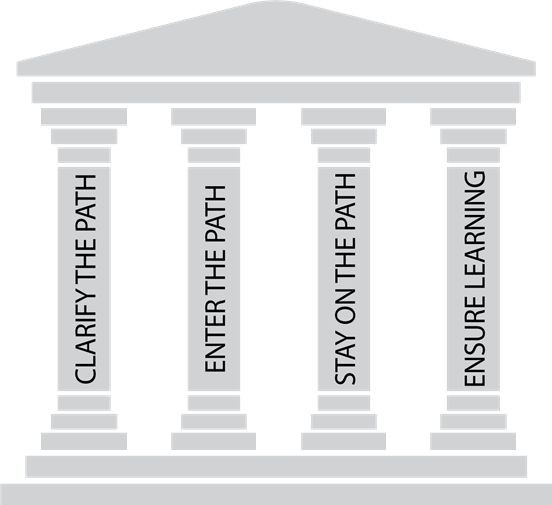 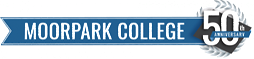 Helping Students Make Clear and Informed choices…
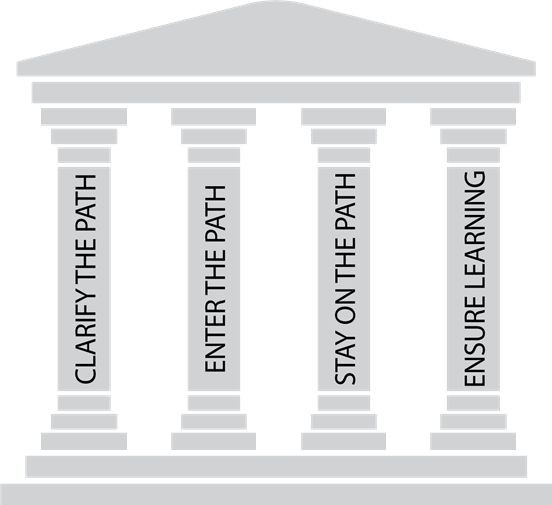 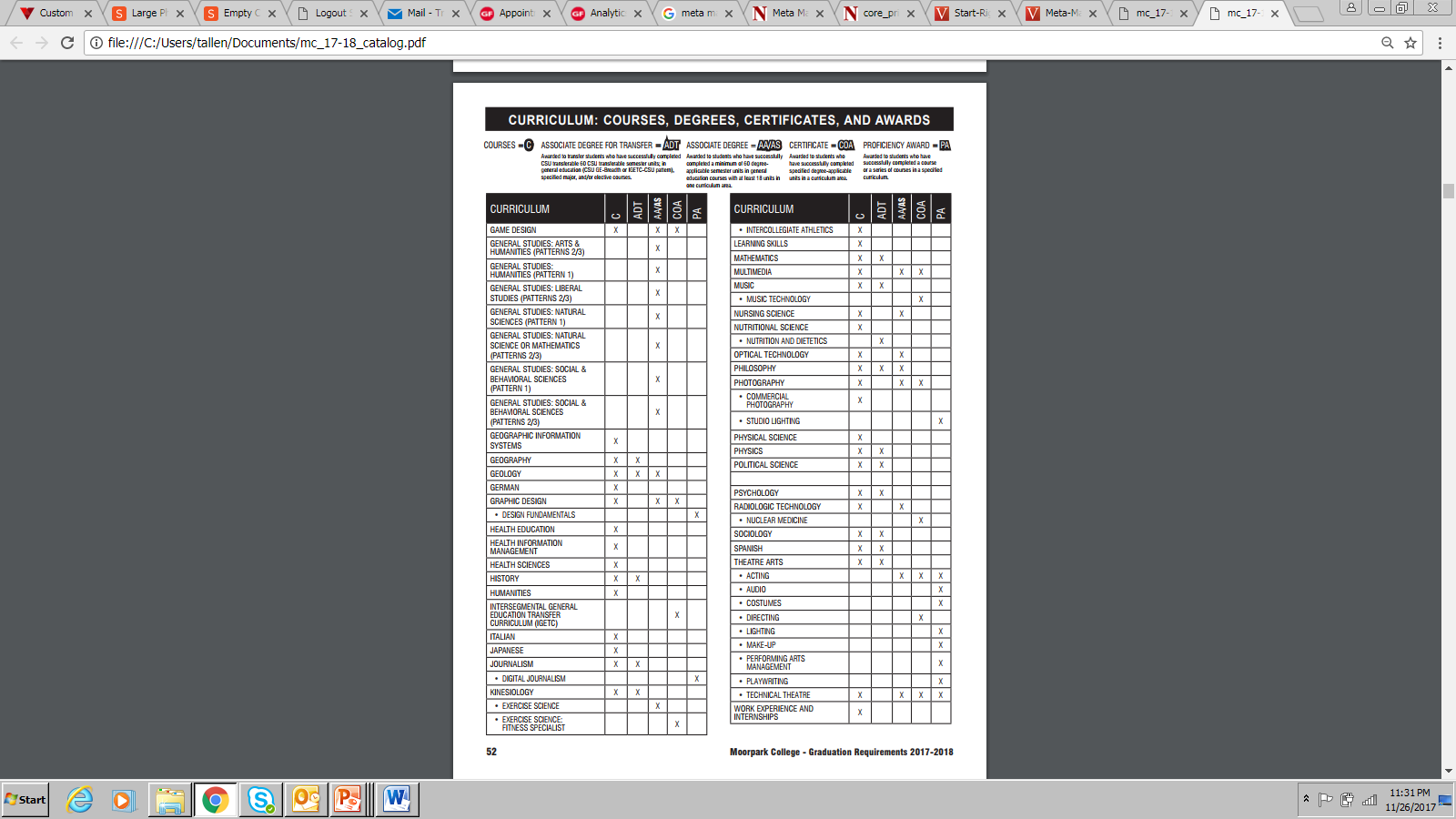 VS.
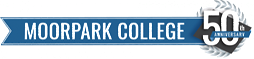 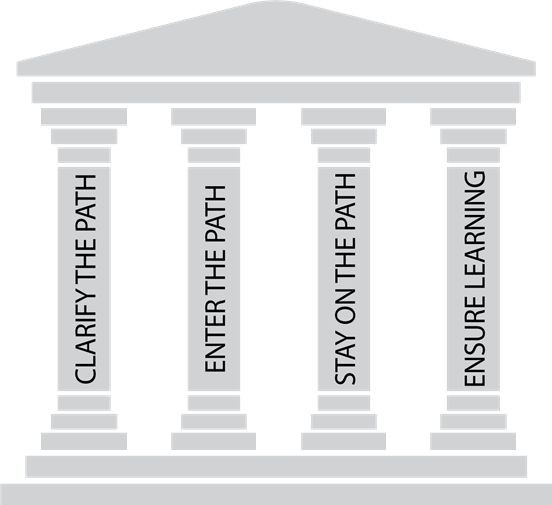 Extend the support services provided to our GPS students to other student populationsJesus Vega
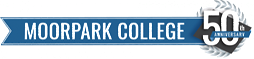 GPS Checkpoints
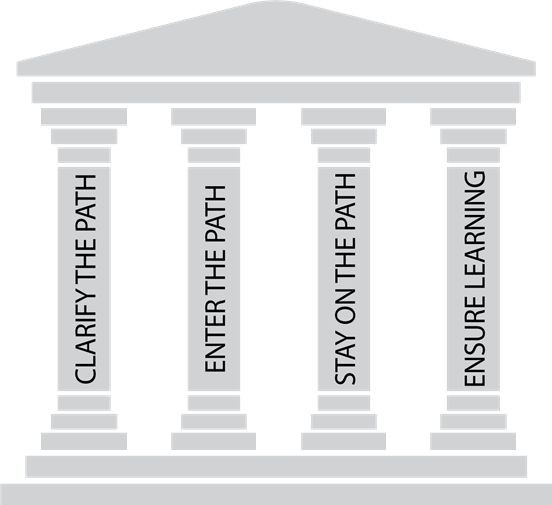 Full time status
Math and English
College Strategies Course (Fall)
Summer Kickoff
Early Access to Counselors
Monthly meeting with Student Success Coach
Meet with Academic Counselor to update Educational Plan
Summer Kickoff
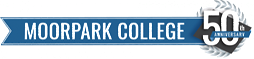 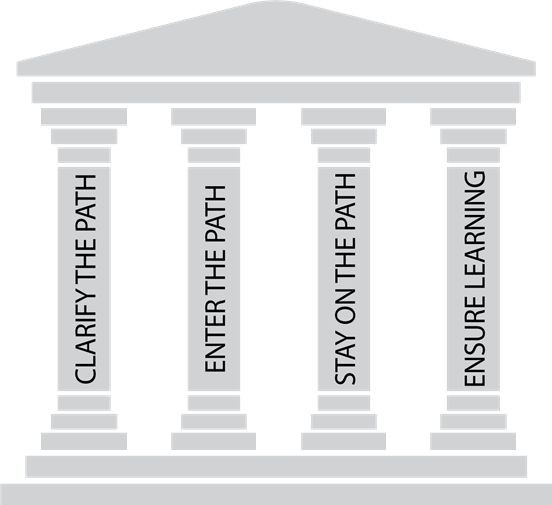 Grow our dual enrollment programApril Montes
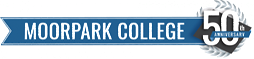 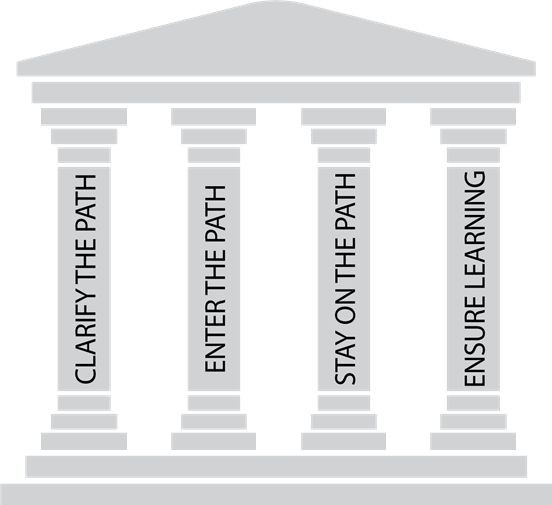 Moorpark College and Guided PathwaysStructure for Multi-Year Plan?
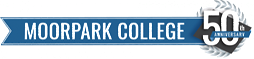 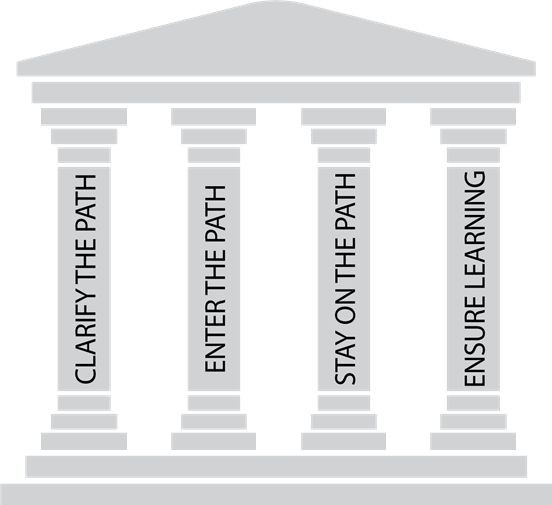 Moorpark College and Guided PathwaysWhat Can You Do?
Find out more about Guided Pathways

Consider applying to be a faculty lead?  Contributing to a 	workgroup?

Jan 19: Attend Guided Pathways Forum with Rob Johnstone

Join Academic Senate Council discussion of guided pathways 	resolution
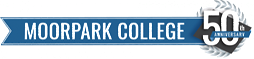 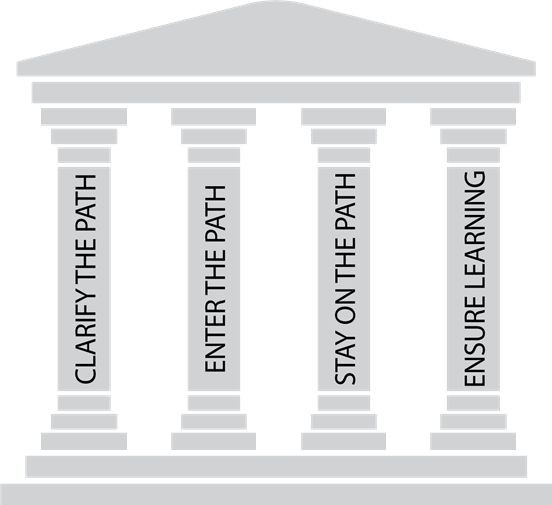 Moorpark College and Guided PathwaysTHANK YOU FOR COMING!
For further information:
Moorpark College GuidedPathways website:
http://www.moorparkcollege.edu/faculty-and-staff/professional-development/guided-pathways
Julius Sokenu (jsokenu@vcccd.edu)
Amanuel Gebru (agebru@vcccd.edu)
Nenagh Brown (nbrown@vcccd.edu)
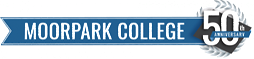